Federalism Practice Questions
C.3.4 Sample Questions
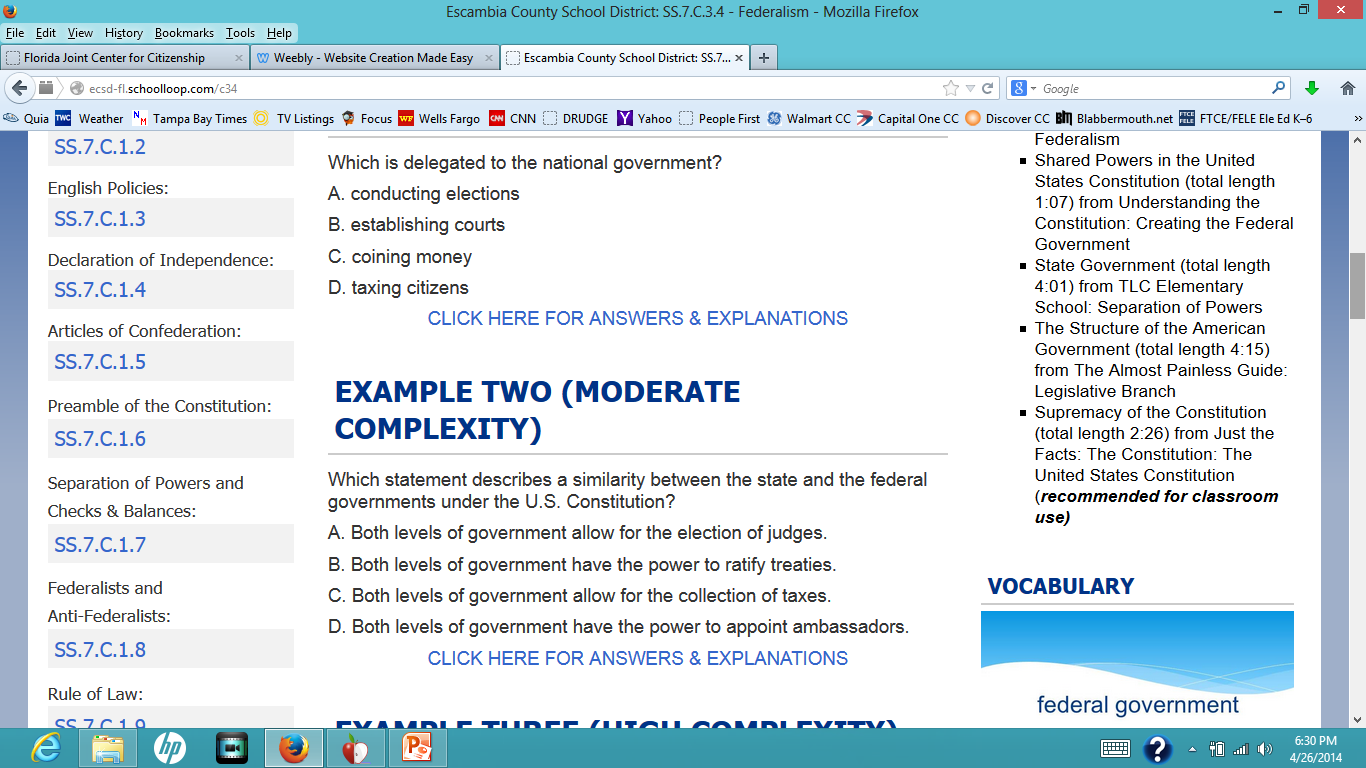 C.3.4 Sample Questions
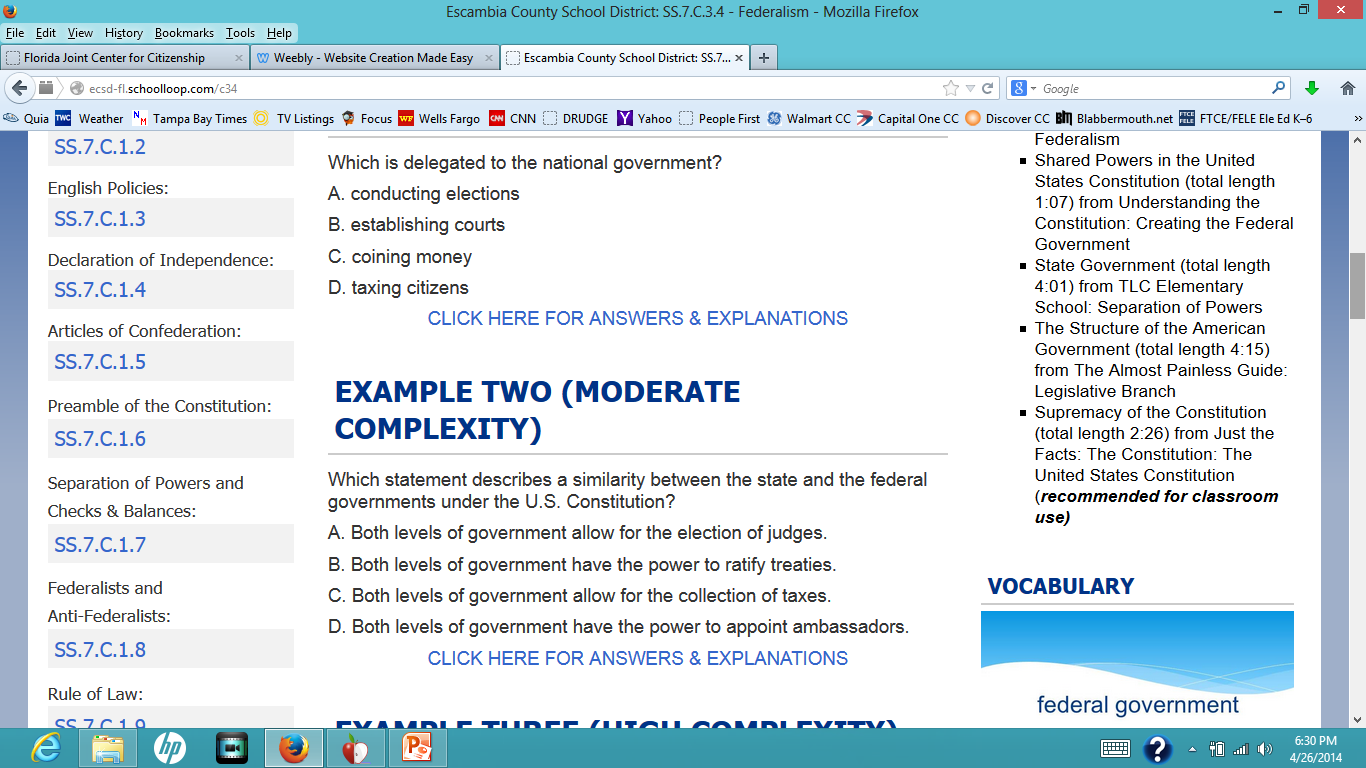 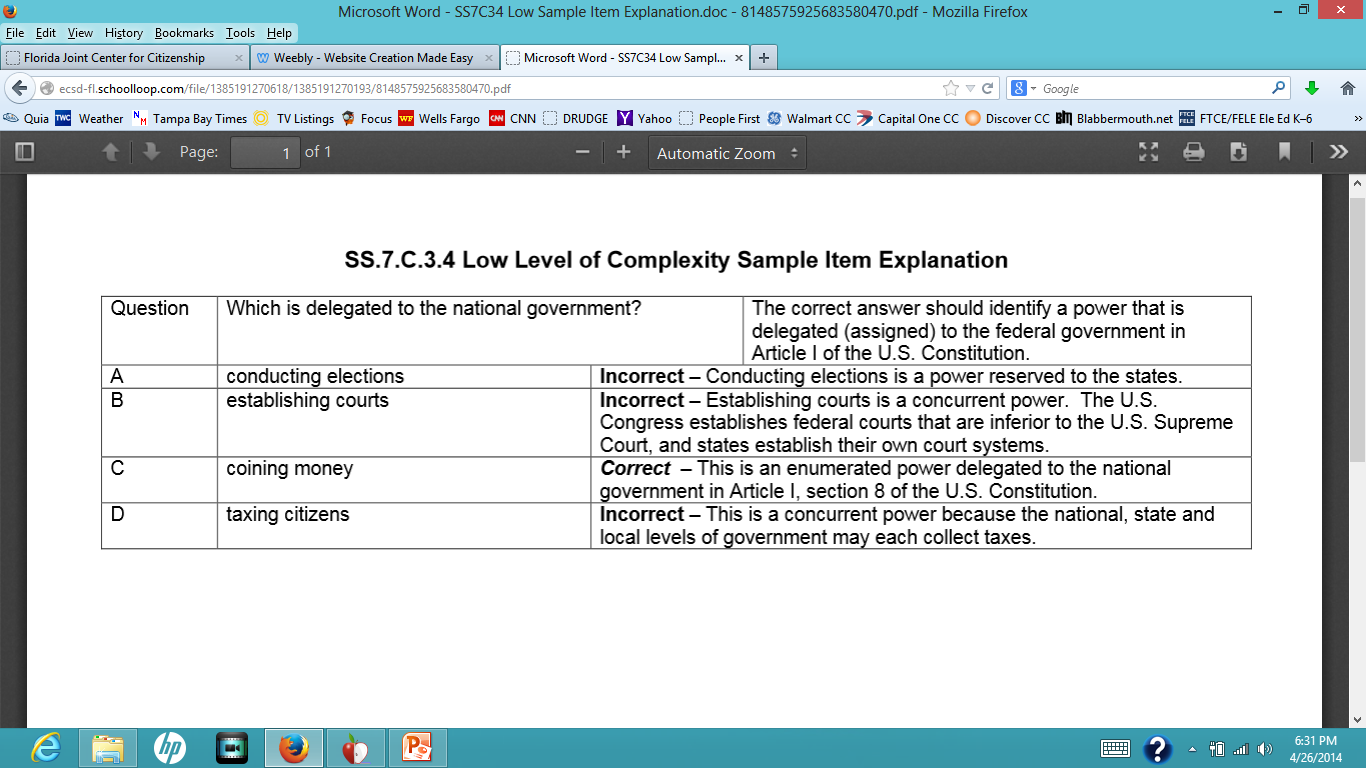 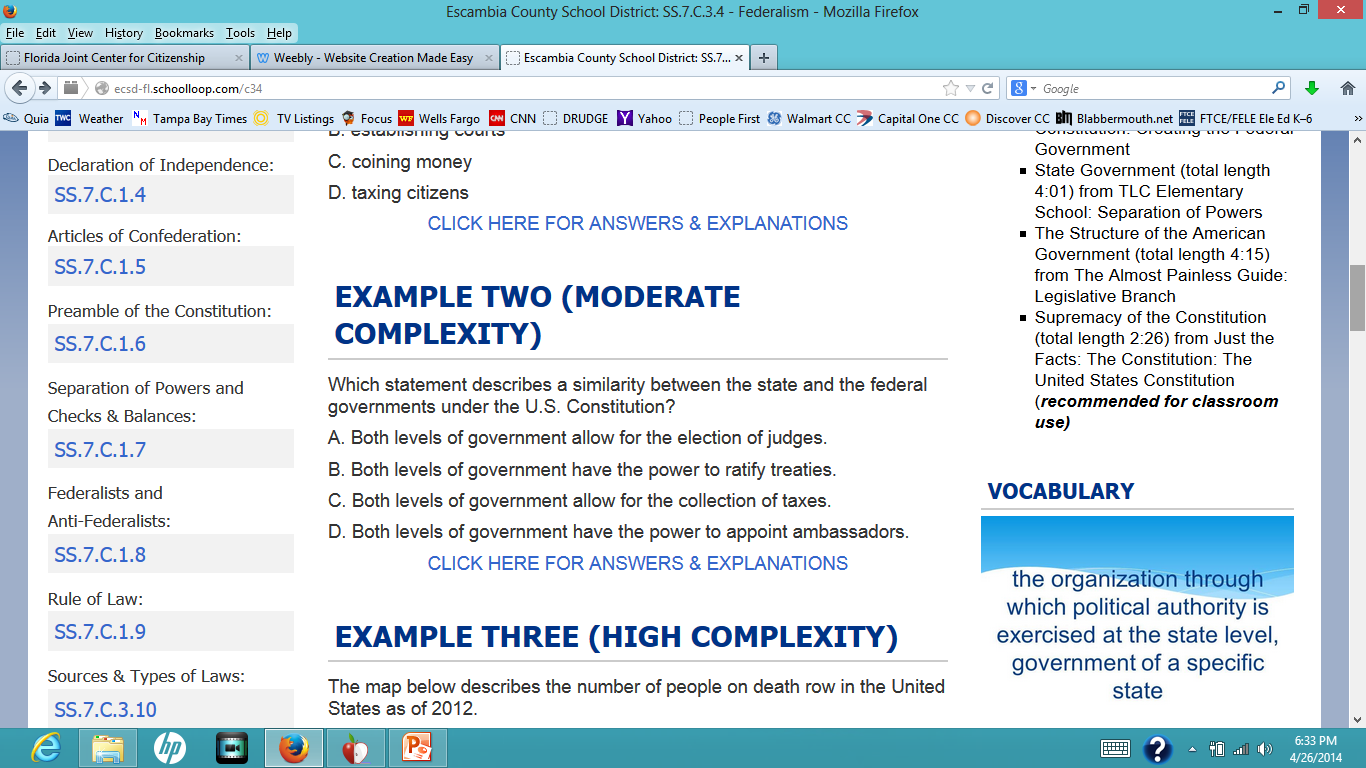 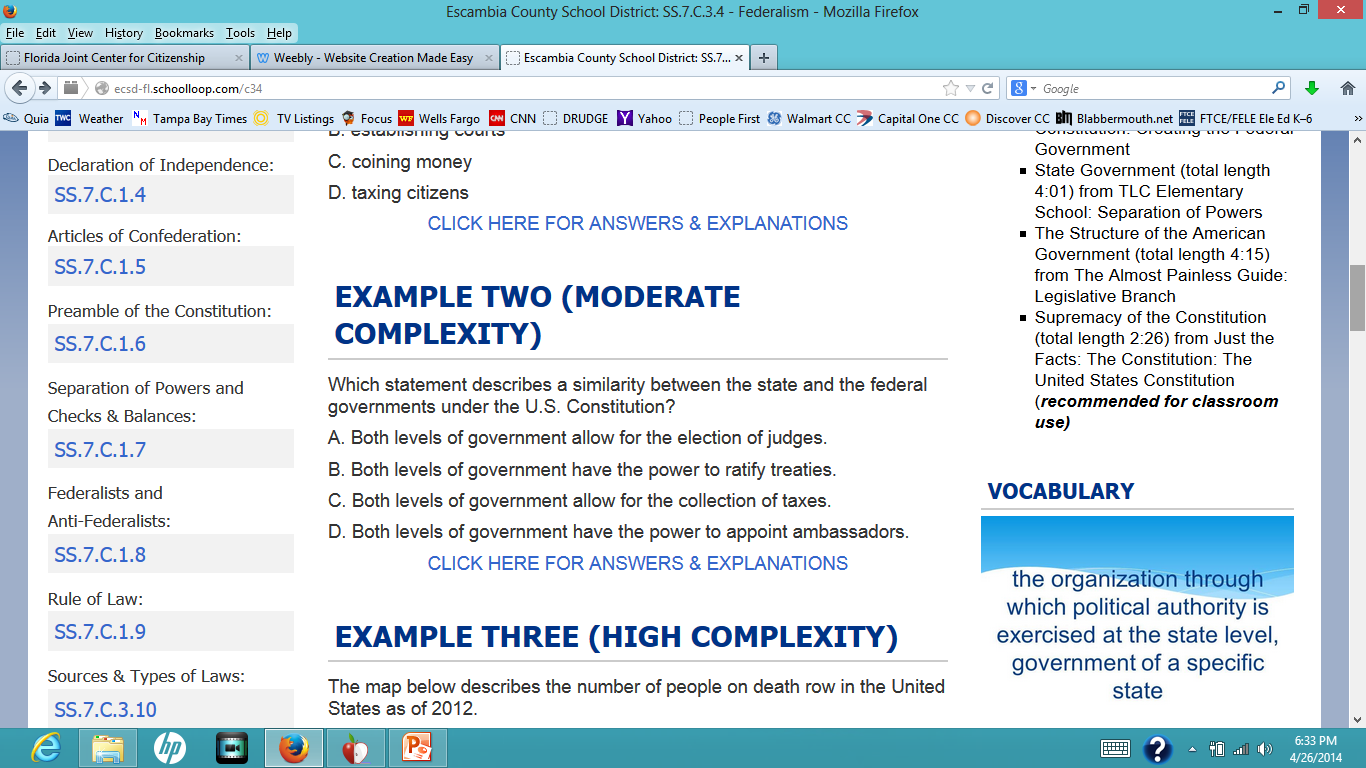 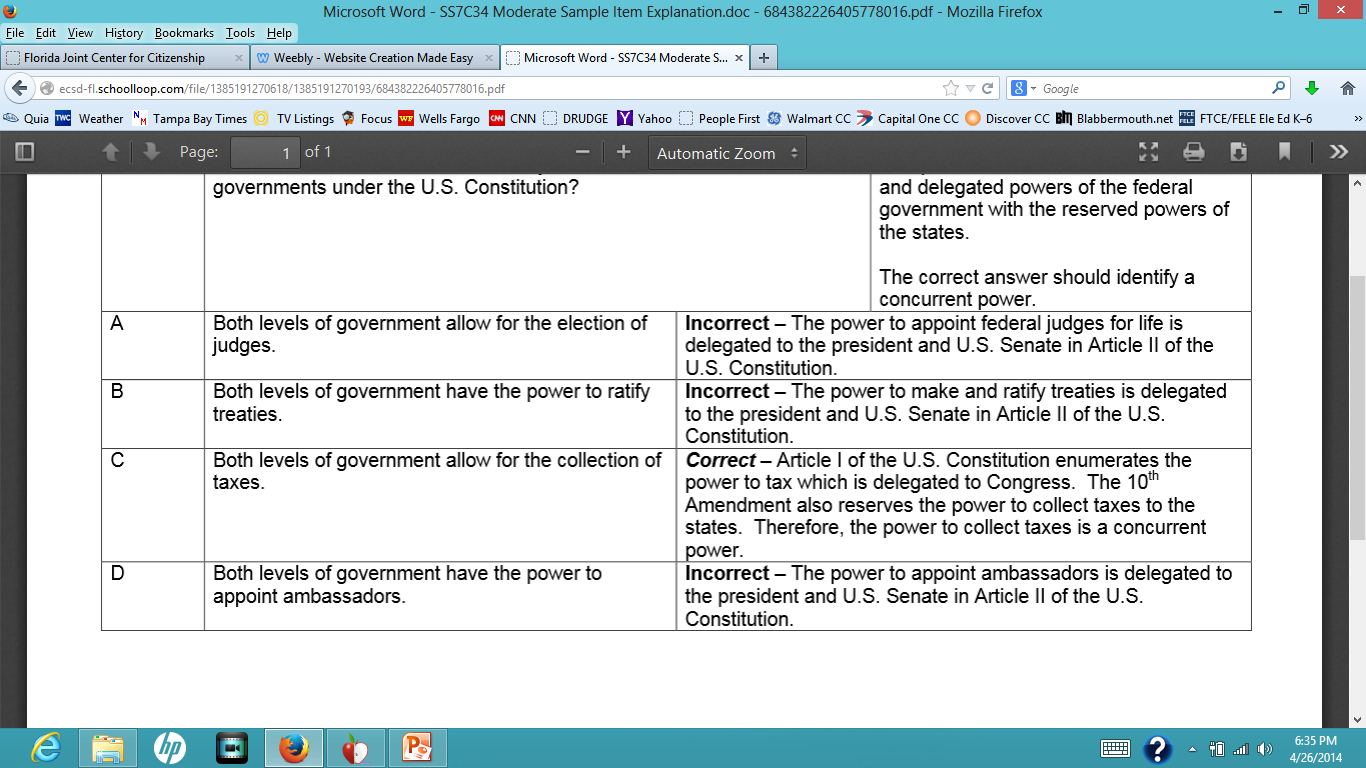 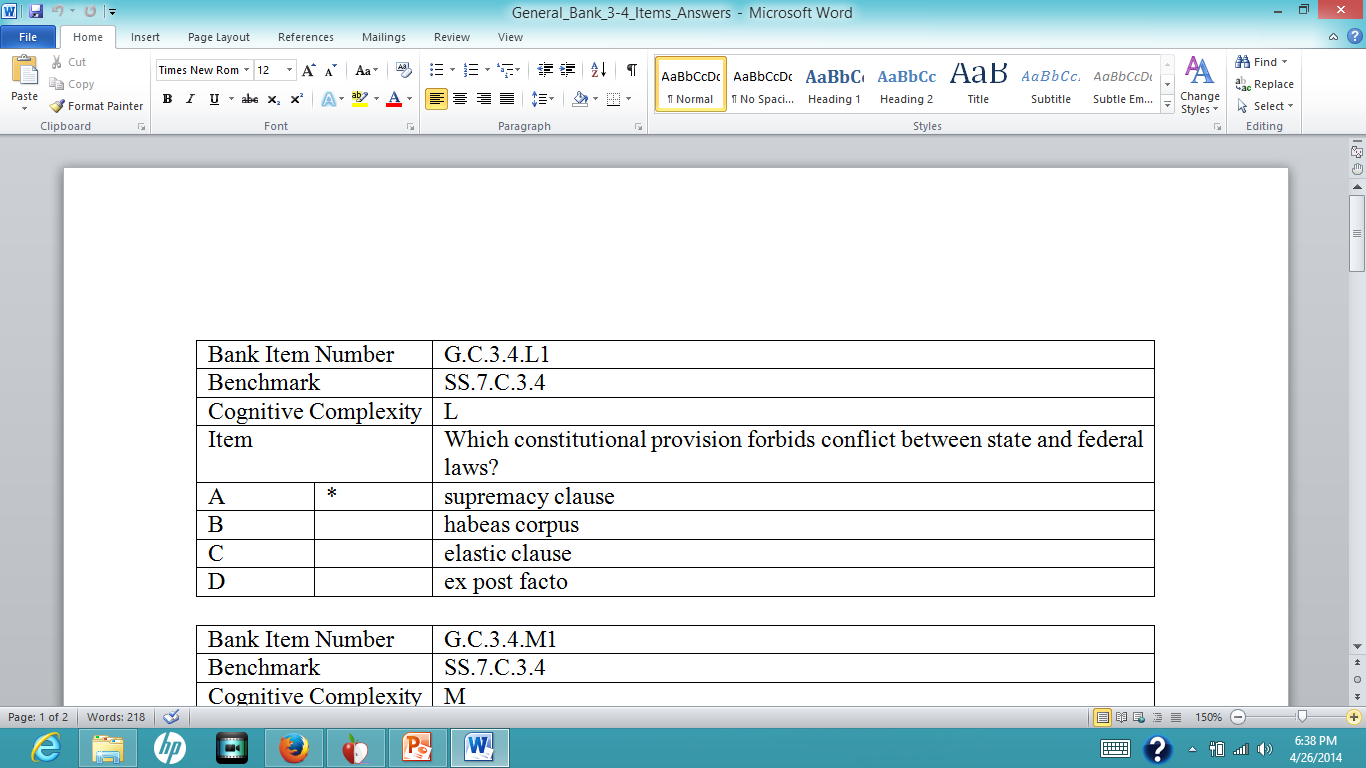 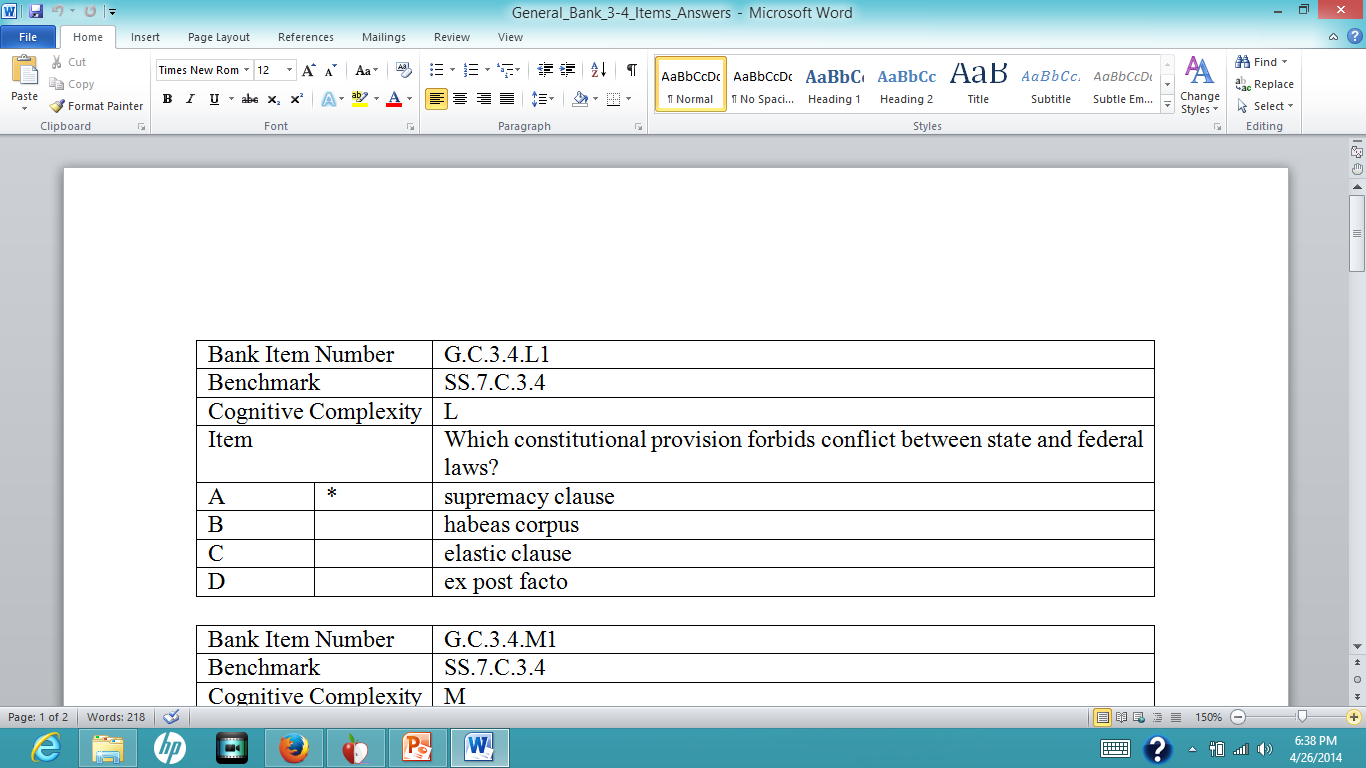 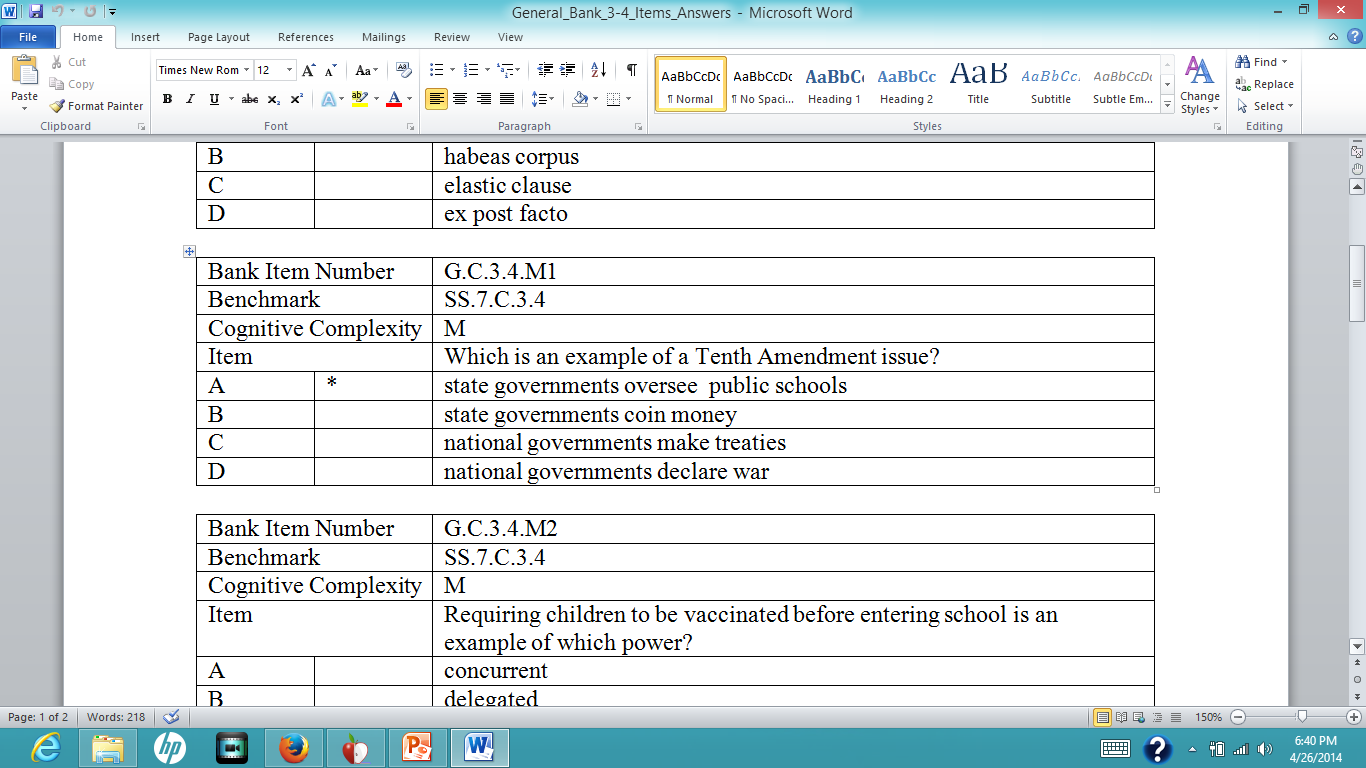 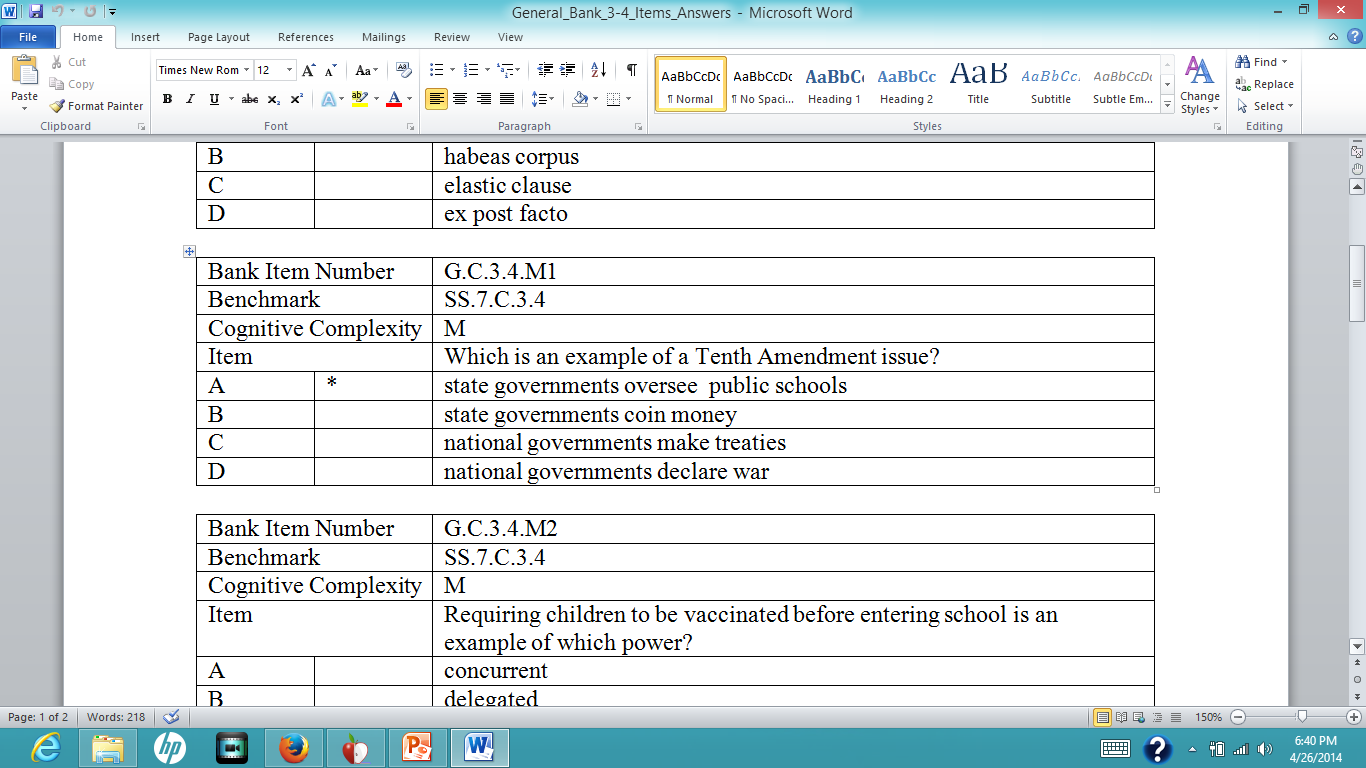 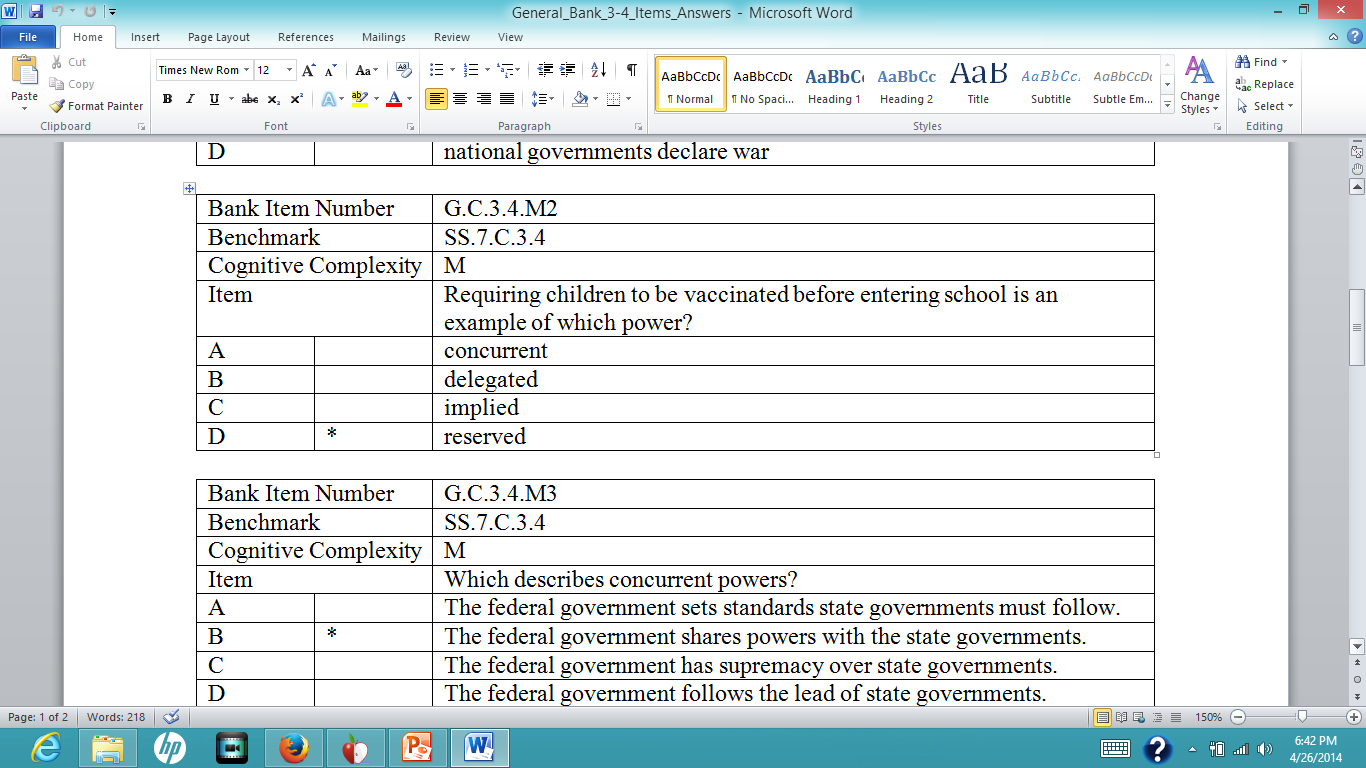 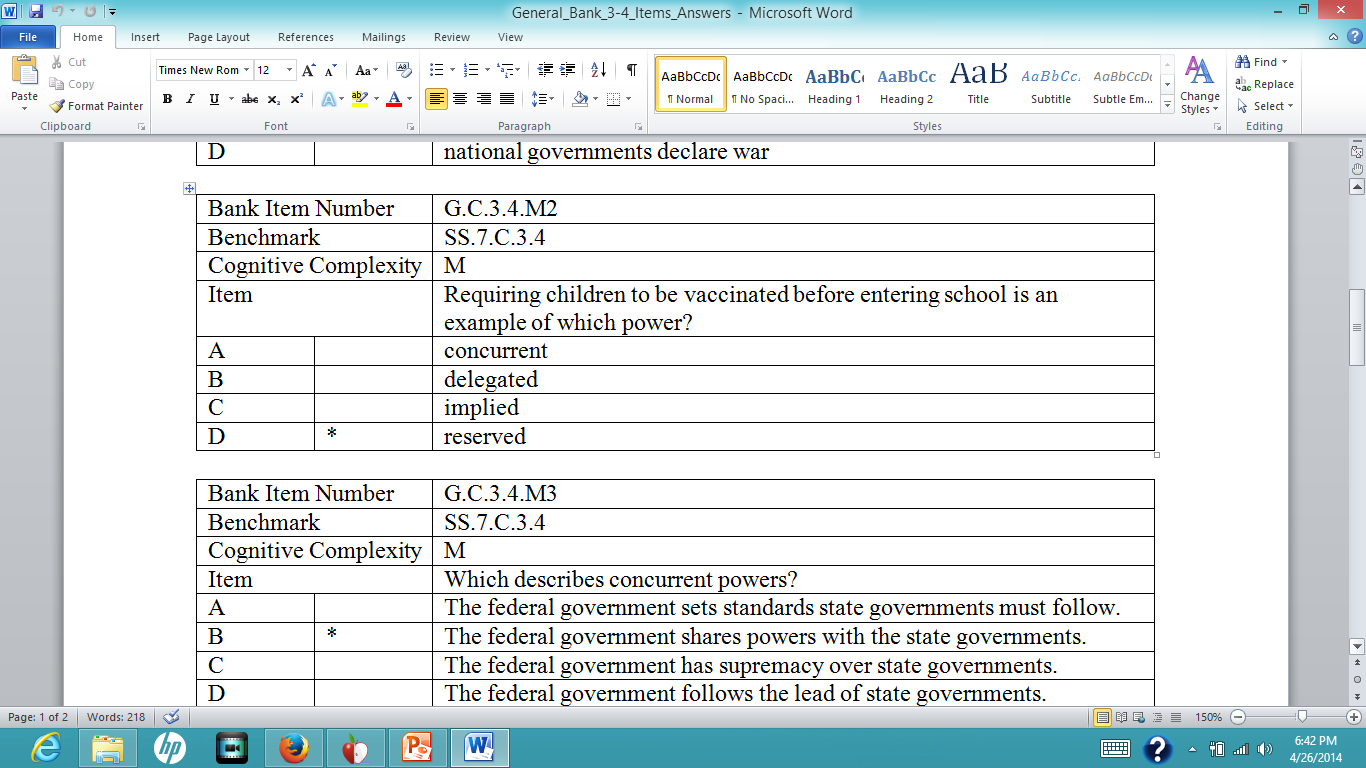 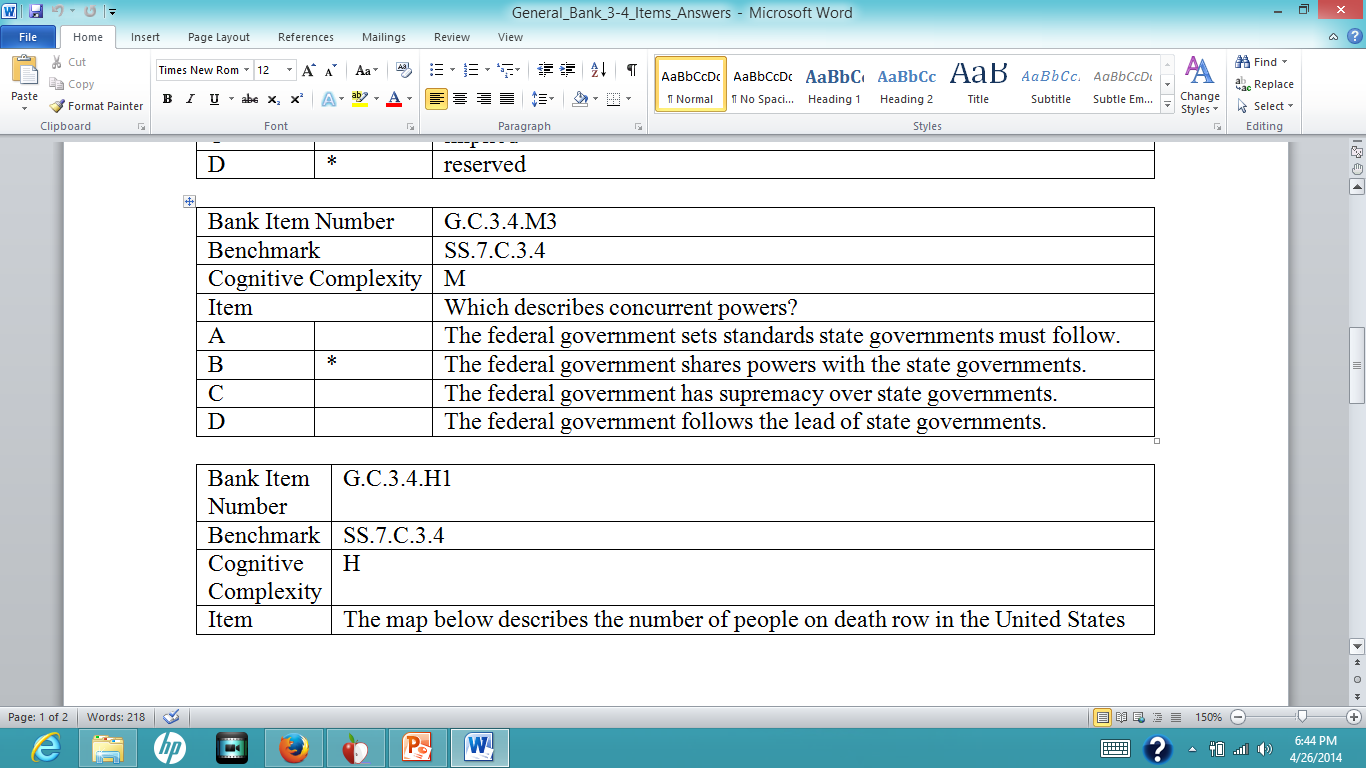 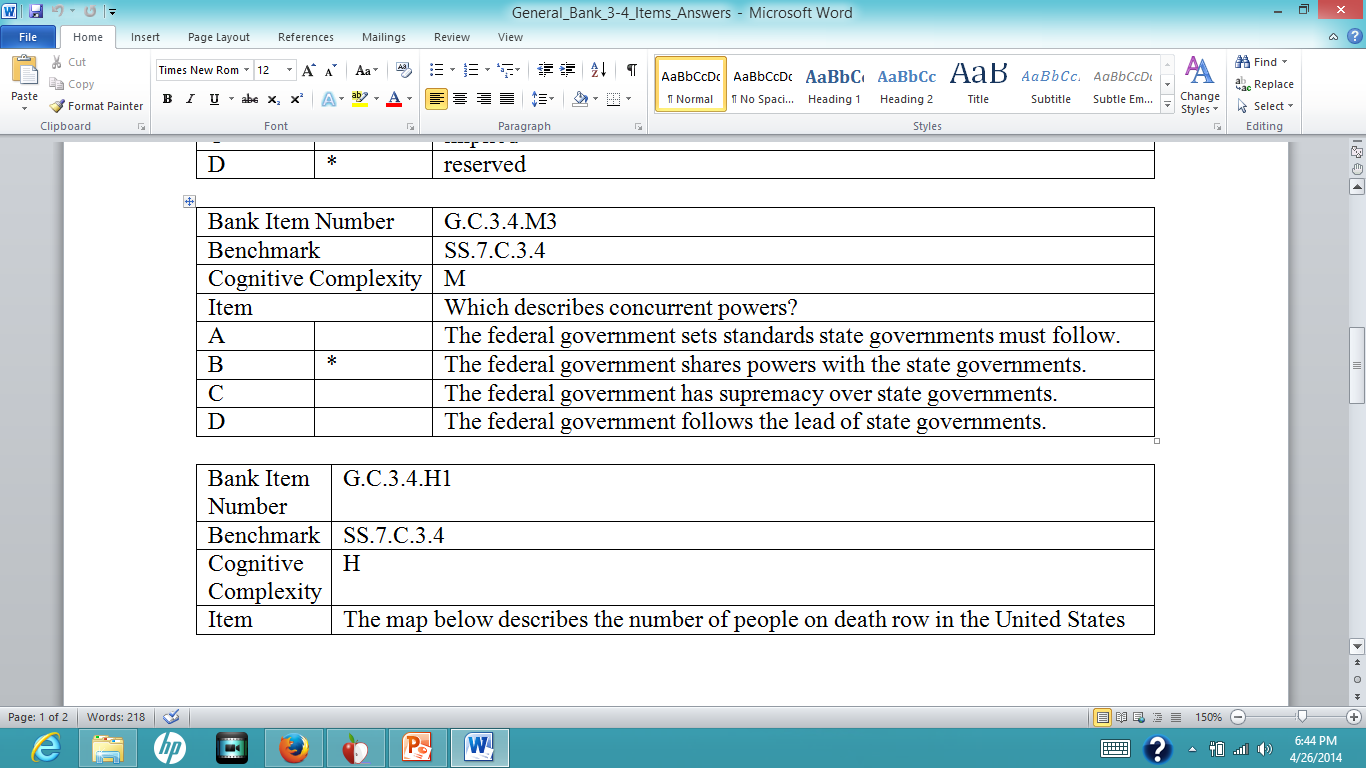 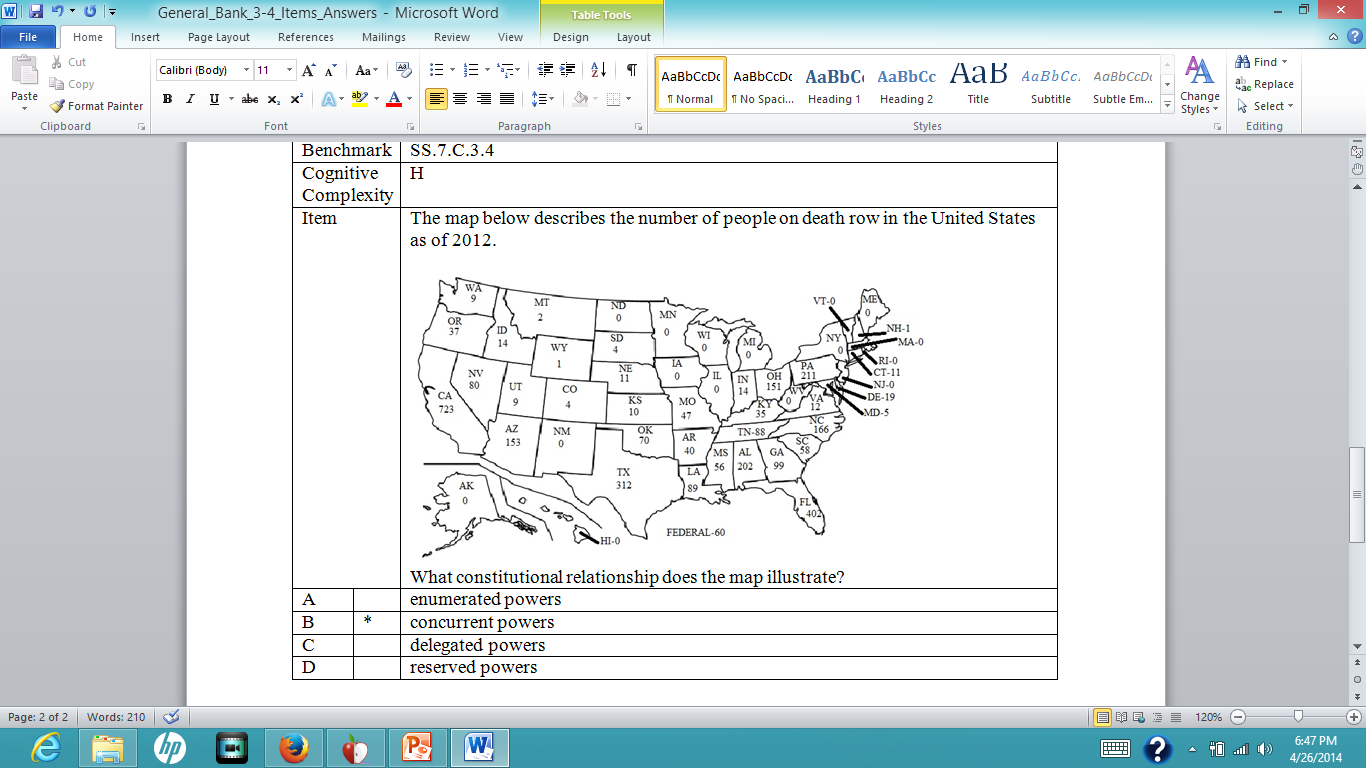 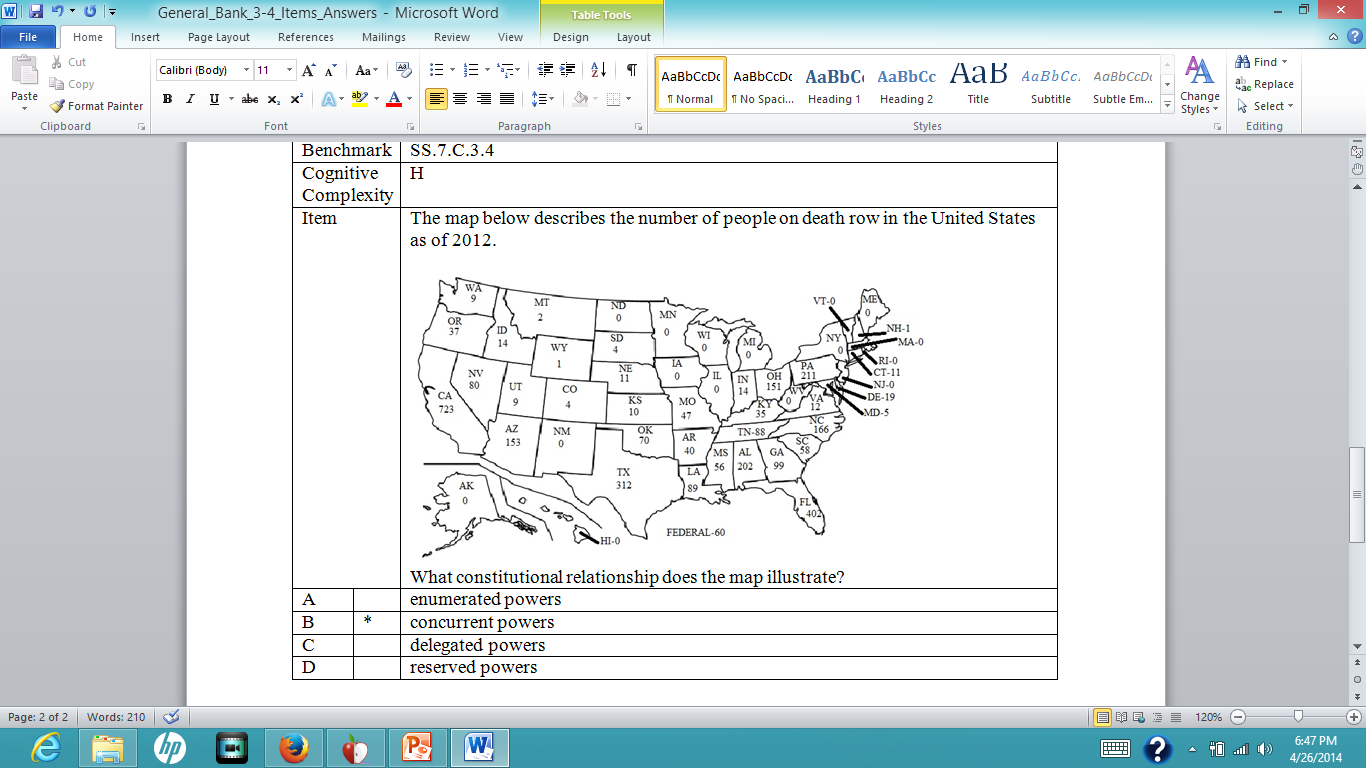 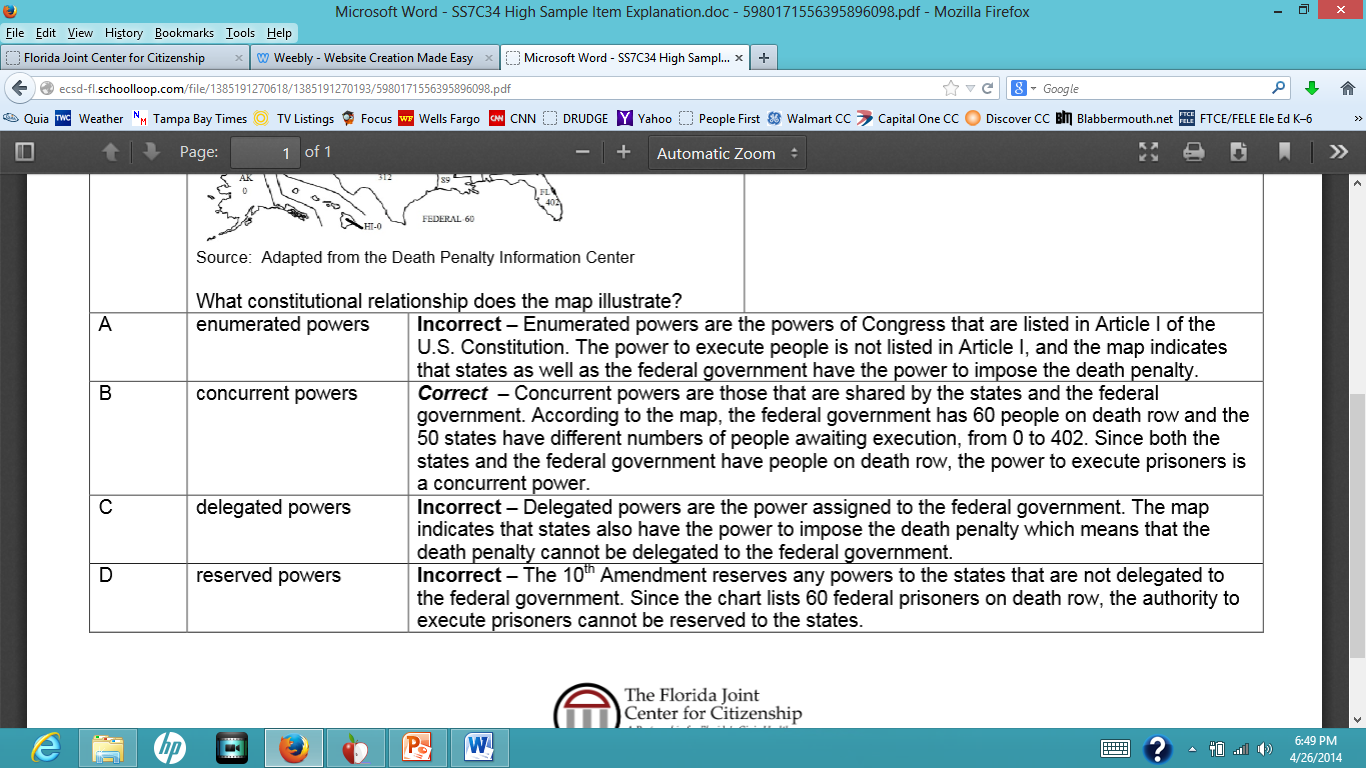 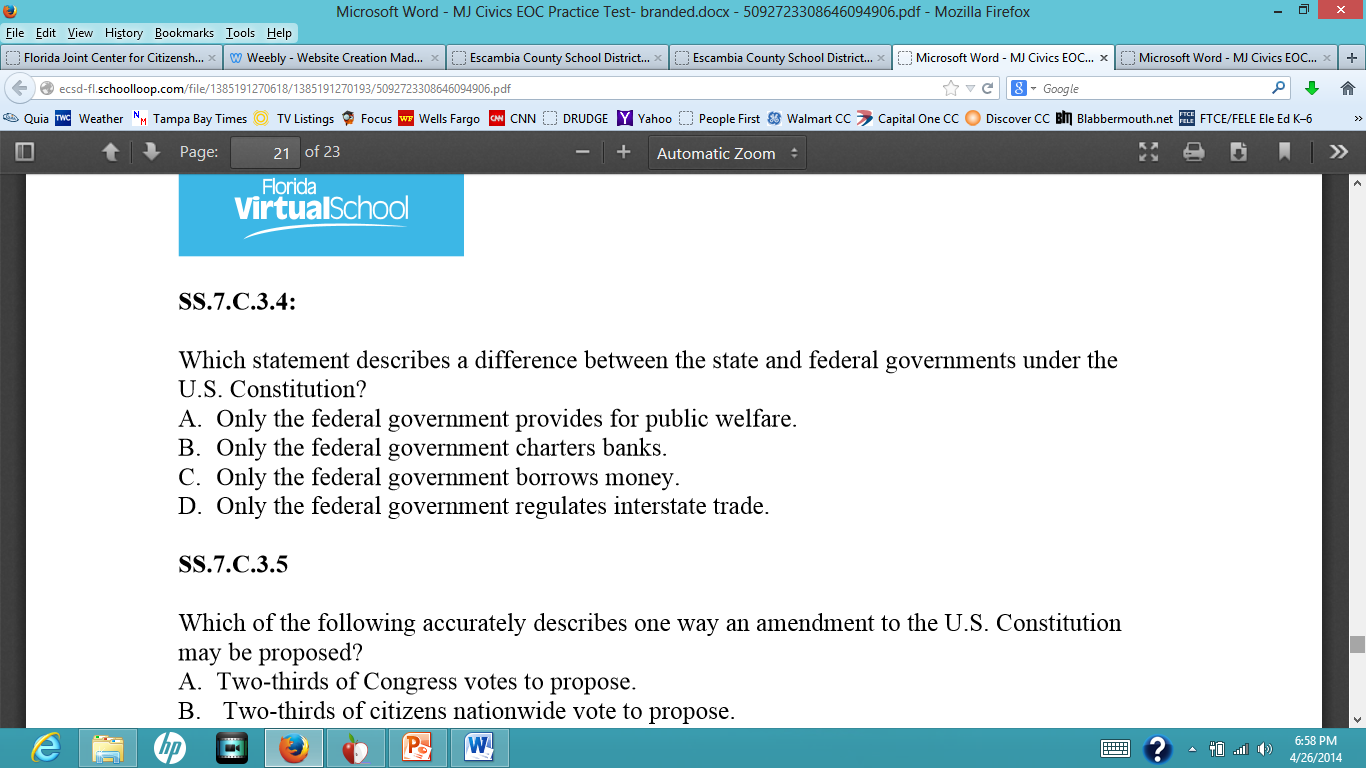 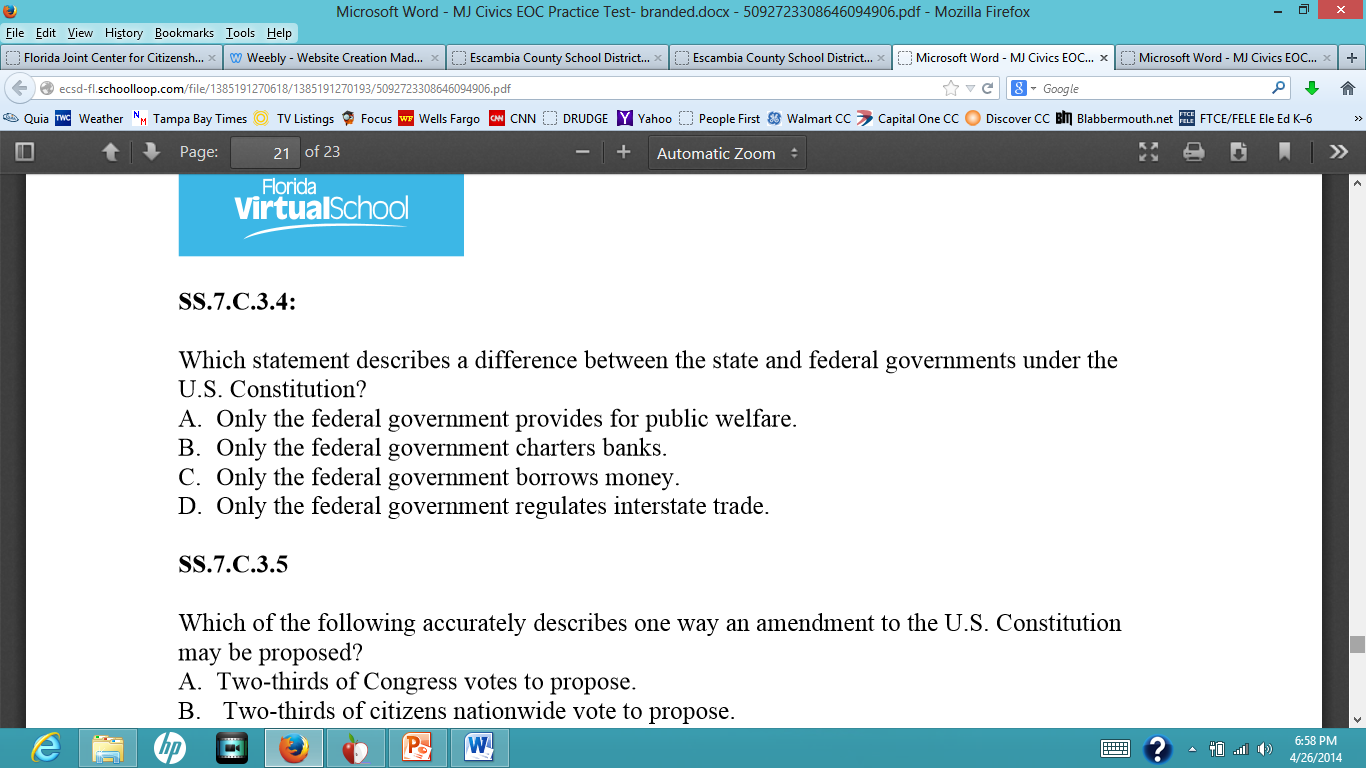 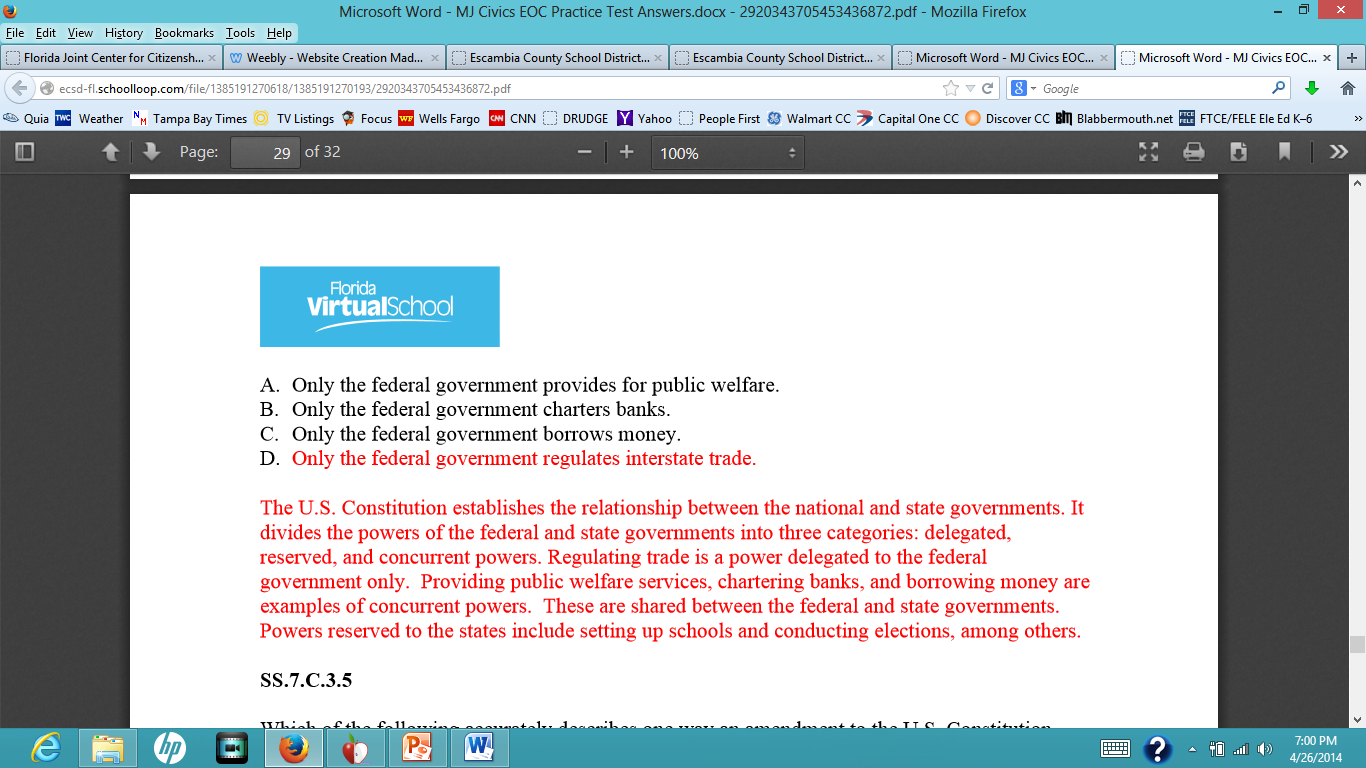